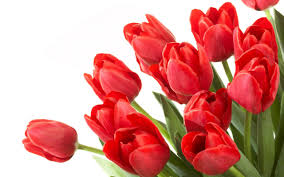 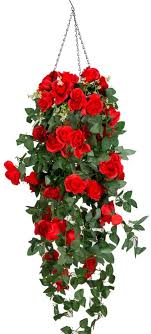 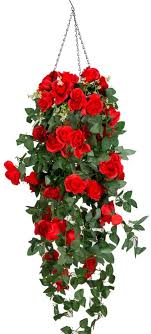 Welcome
To My English Class
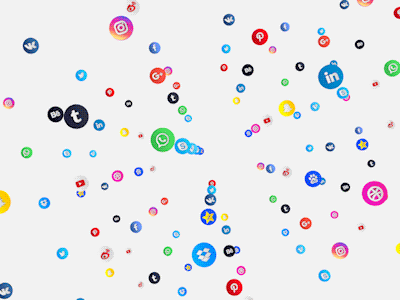 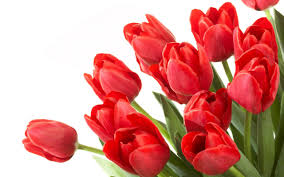 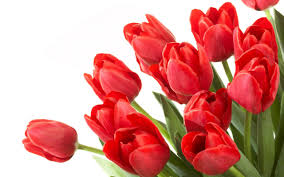 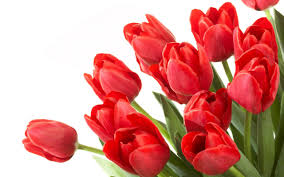 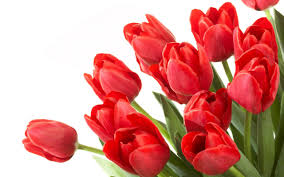 Identity
Md. Salim Reza
Lecturer(English)
01717515144
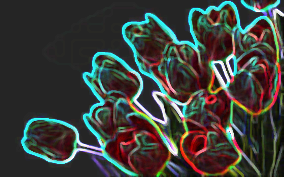 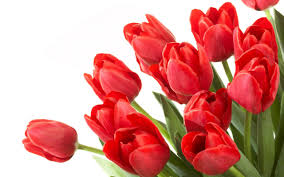 Ranisonkail BM College. 
Subject – English 1st paper
Class –Eleven
                                                                            Time – 45 mins
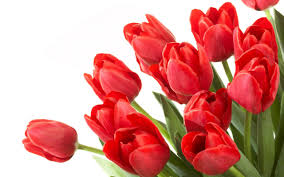 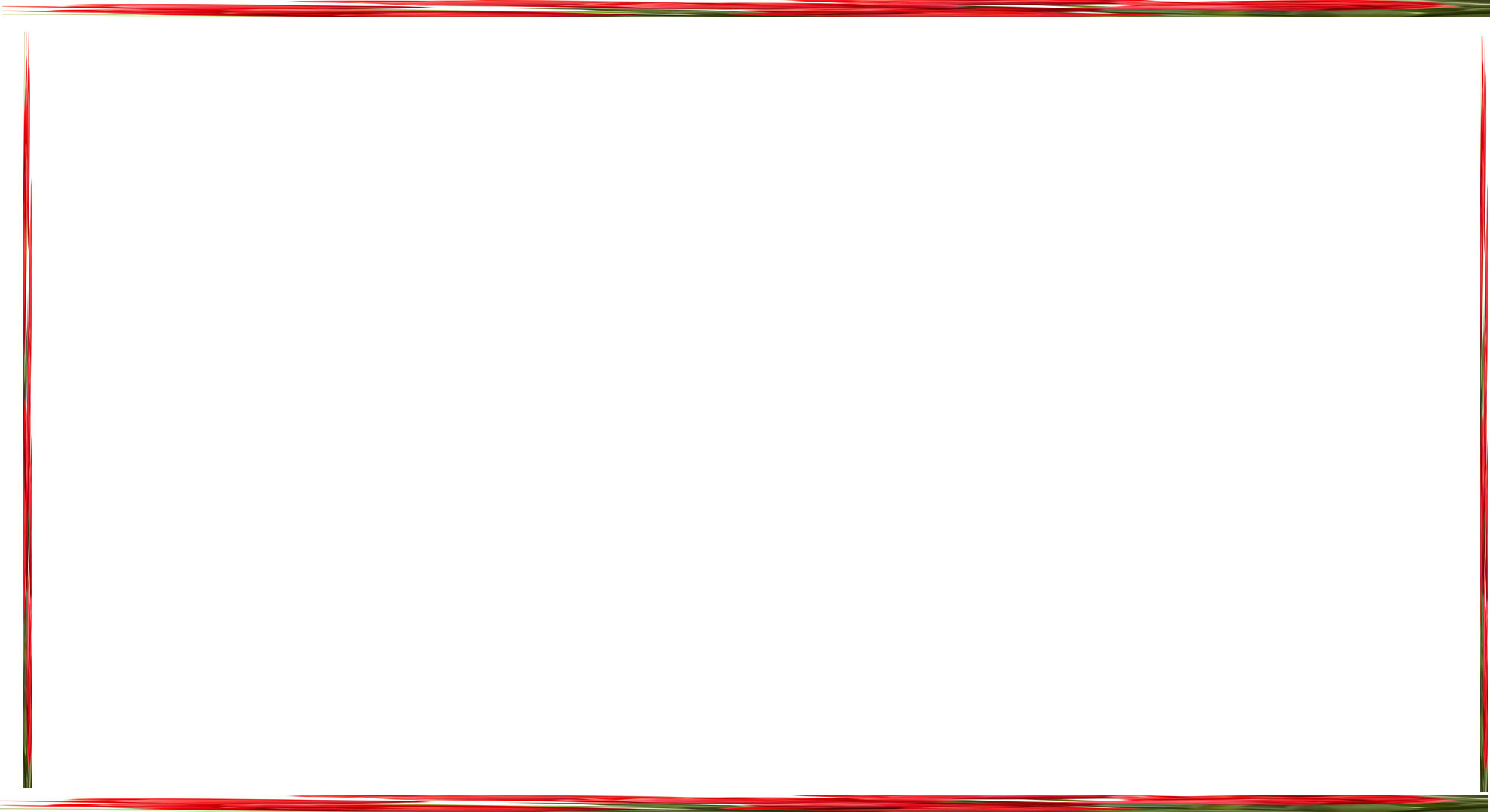 Look at the following logos.
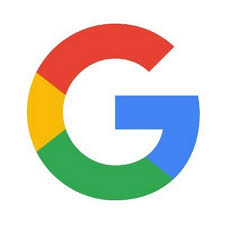 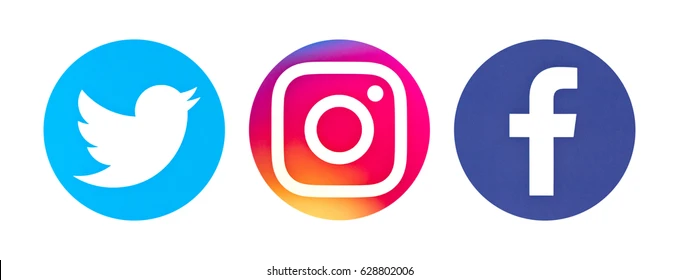 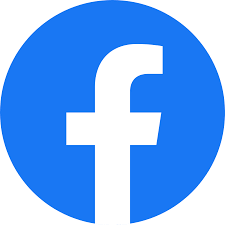 Are you familiar with them ? Discuss with your partner.
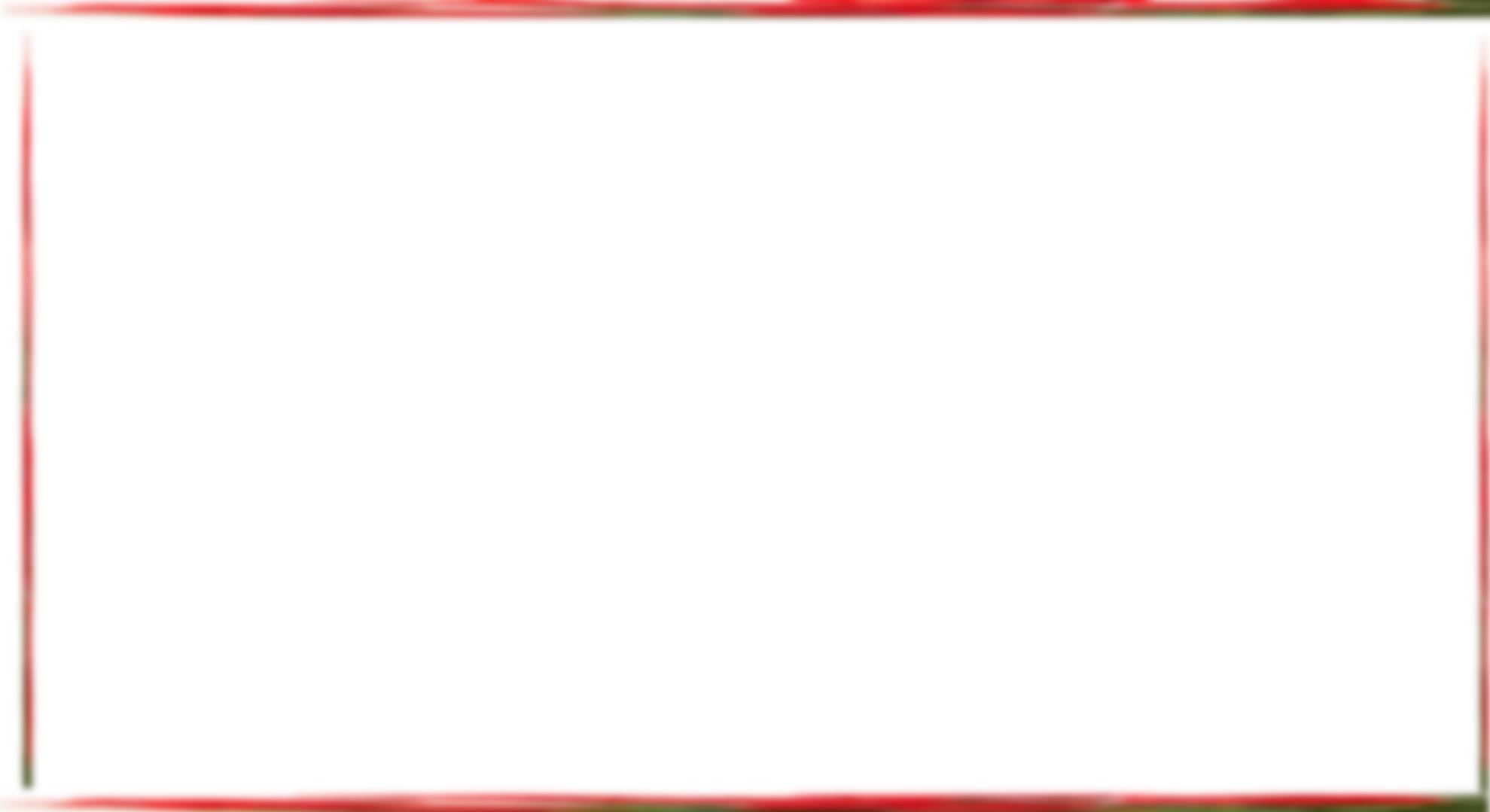 Look at some another logos.
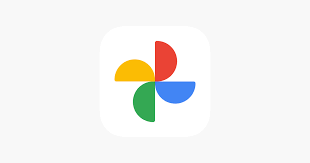 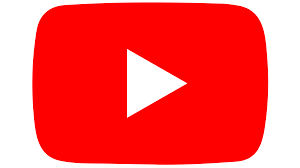 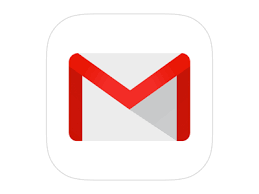 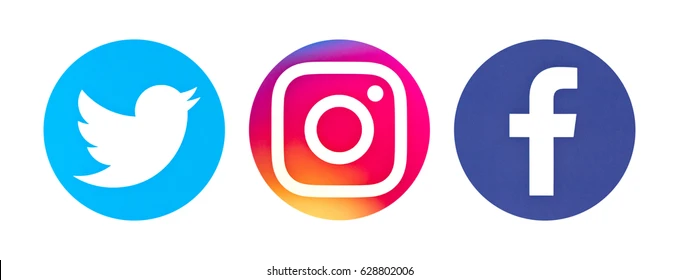 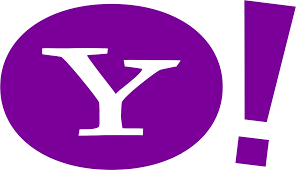 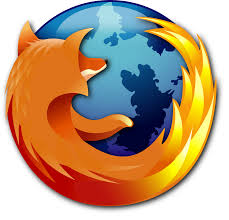 What they are and how they are related to the field of e-communication ?
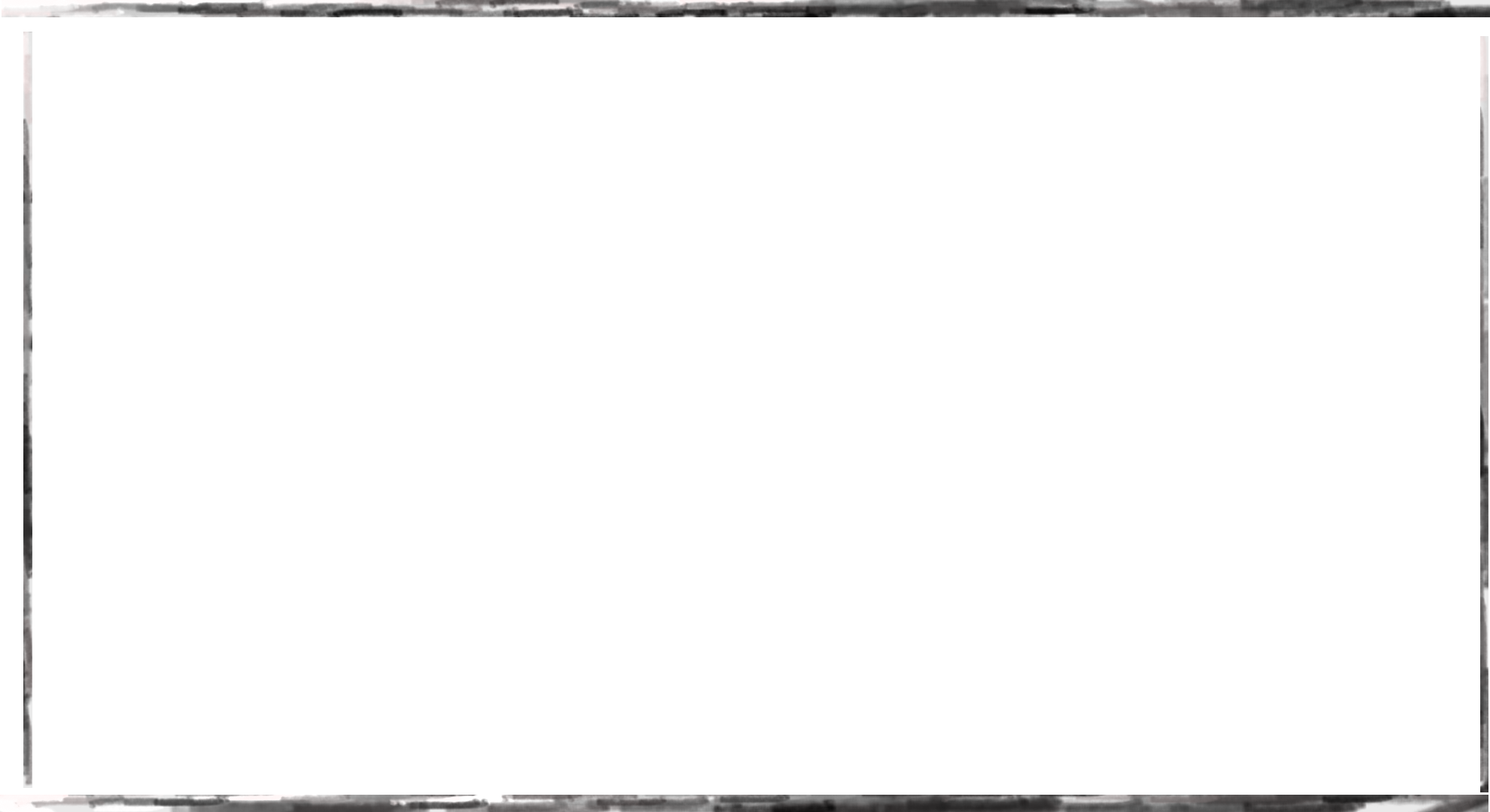 Today we’ll read about-
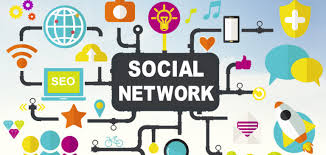 Social network
services
Unit no -13
Lesson no -2
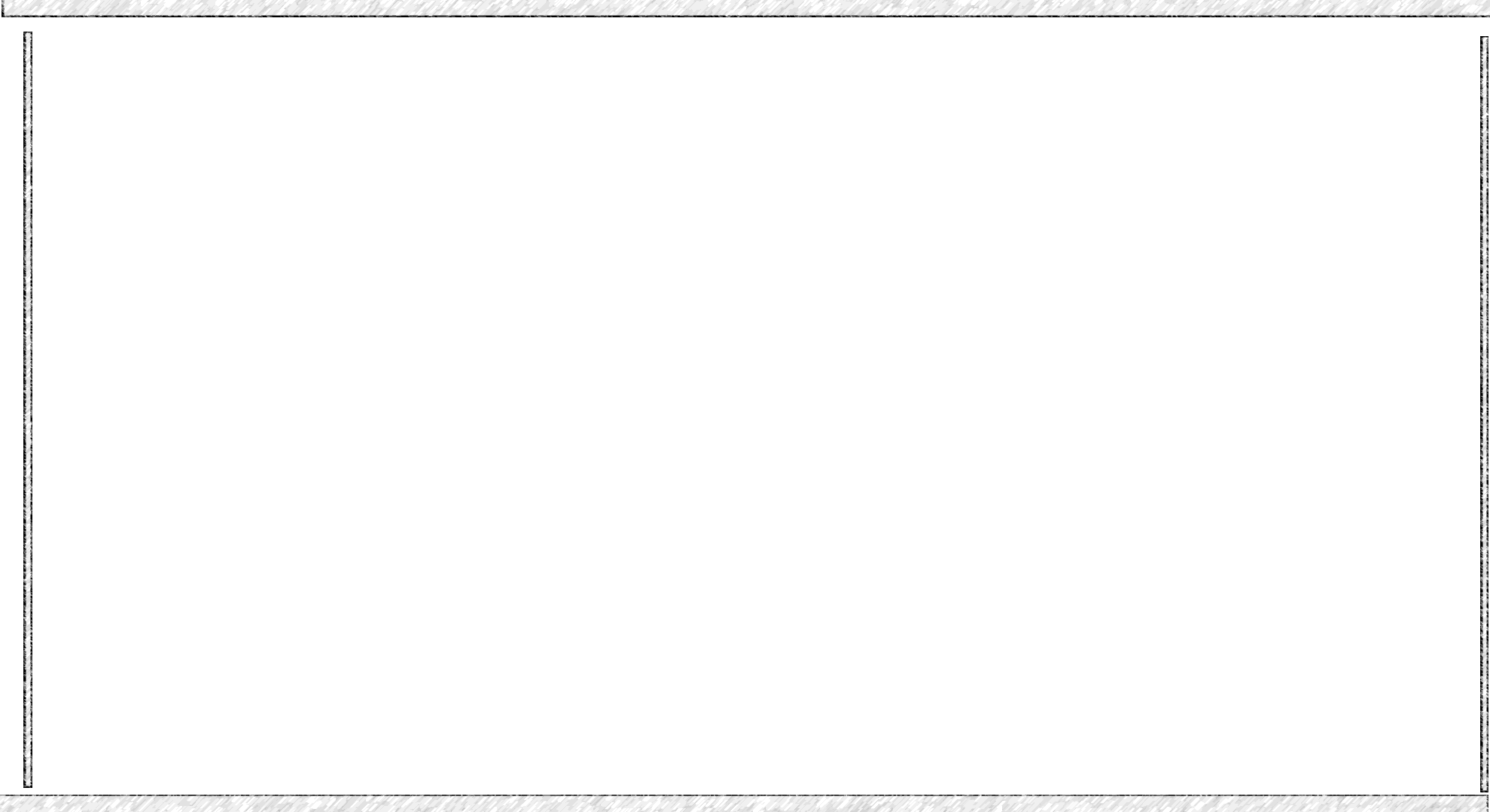 Learning outcomes
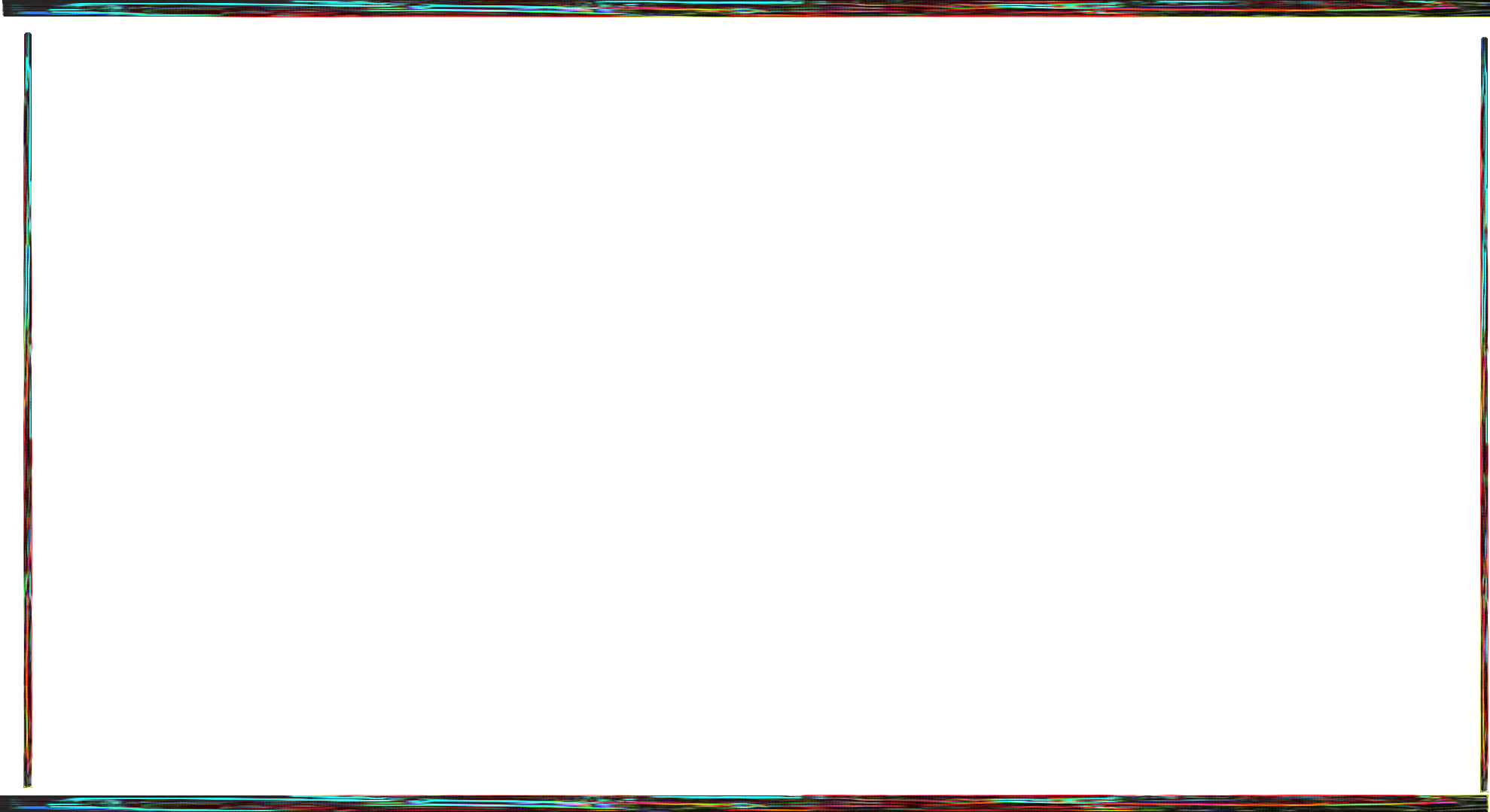 Vocabulary
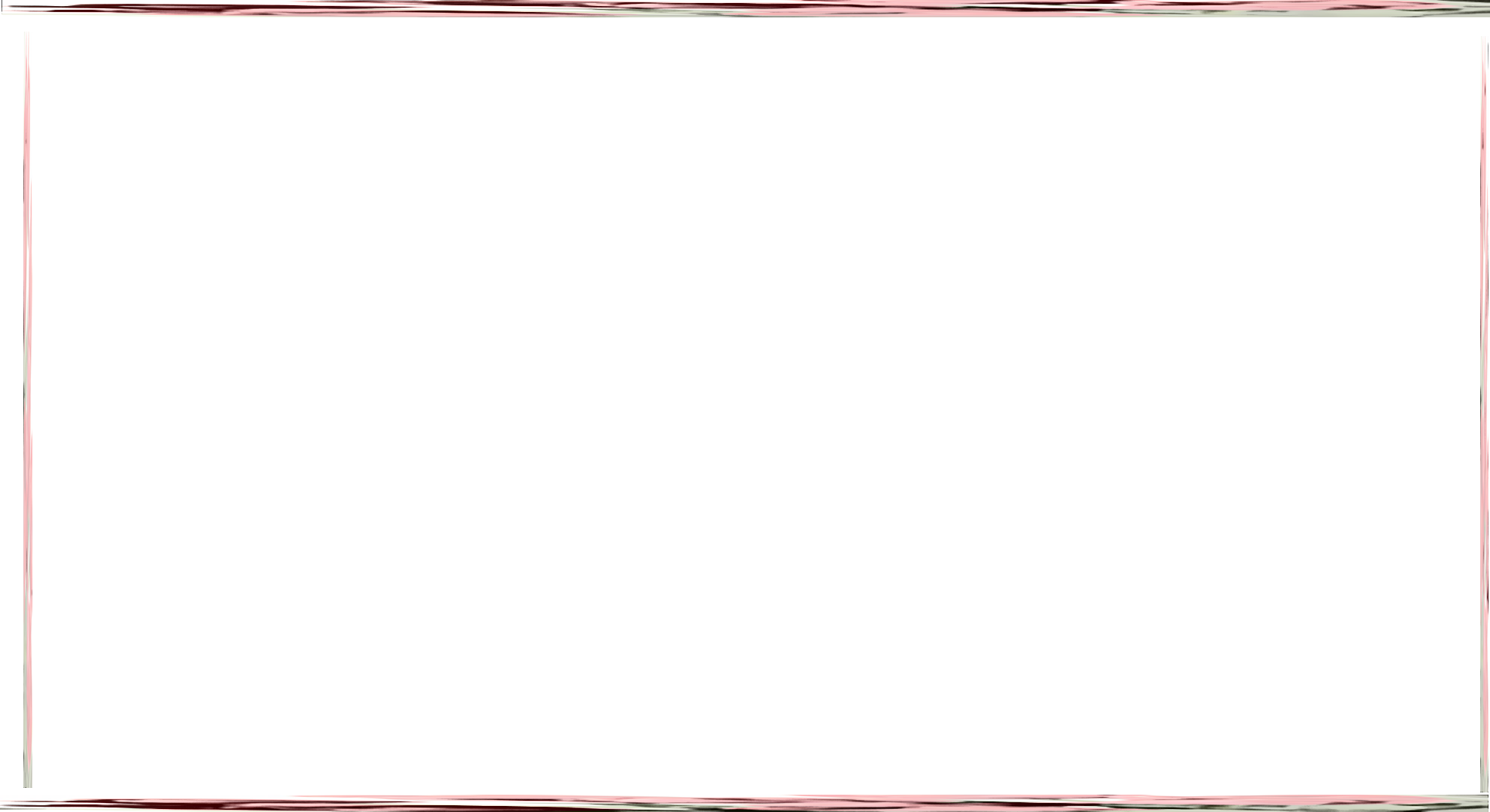 Facebook , Twitter , Google + , LinkedIn  etc.  are some popular social networking websites, where your personal information is visible to all types  of personalities that may be genuine or fake.
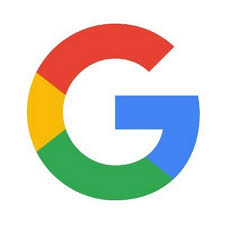 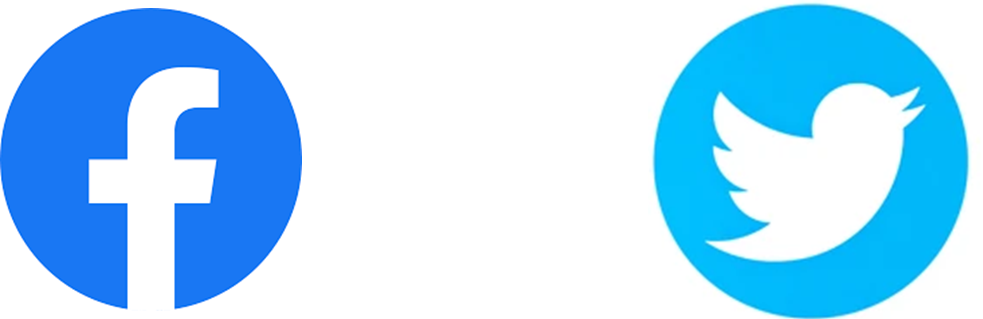 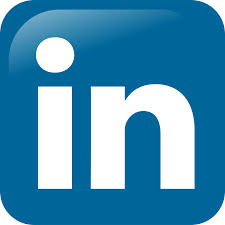 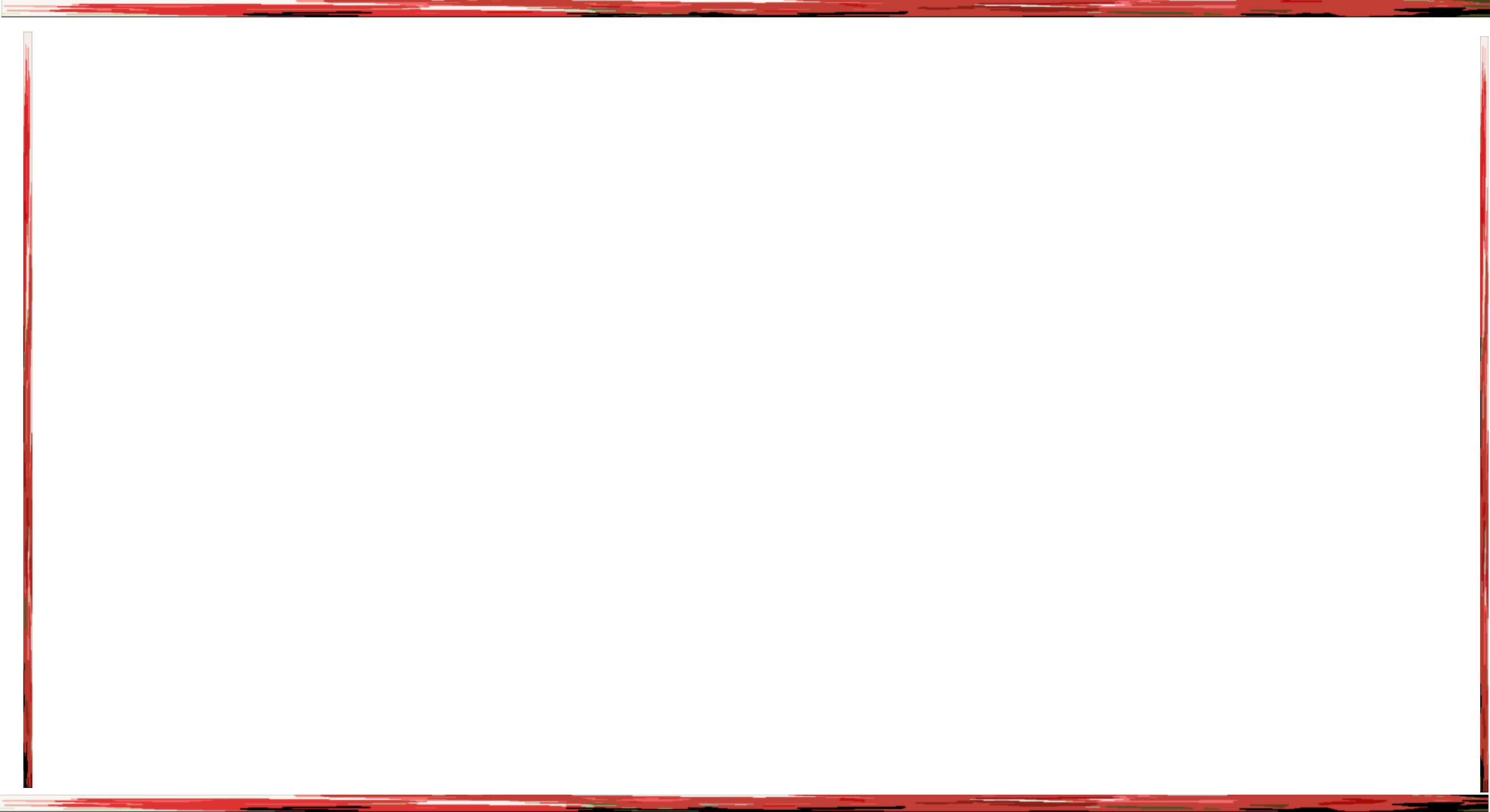 Social network services are web- based and hence , provide ways for the users to interact through the internet.
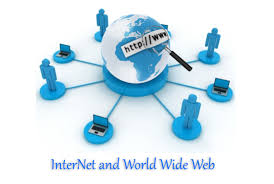 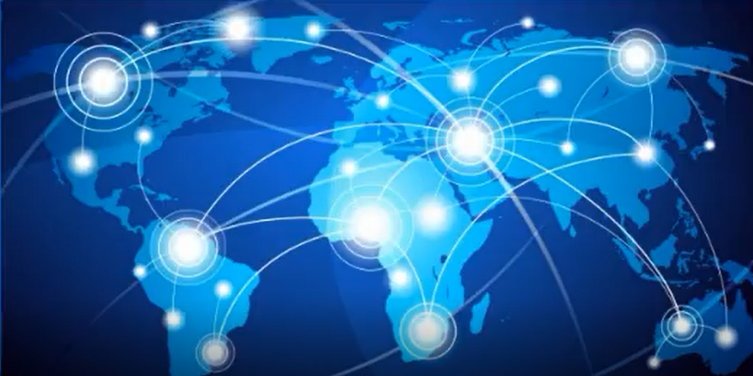 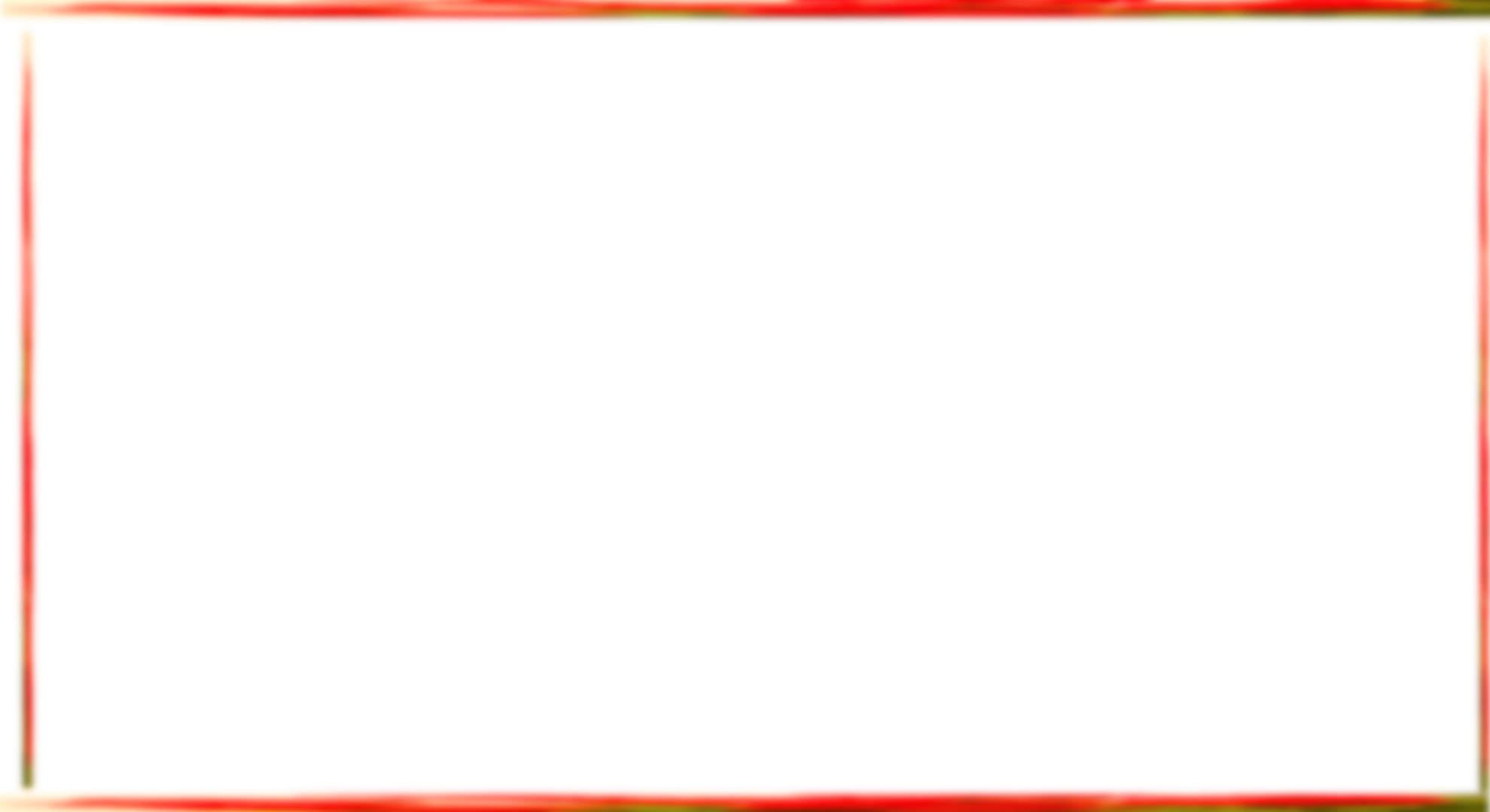 These services make it possible to connect people sharing interests and activities across the borders and thus have made the users feel that they really live in a global village.
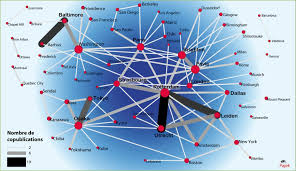 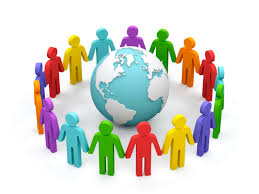 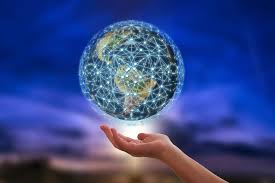 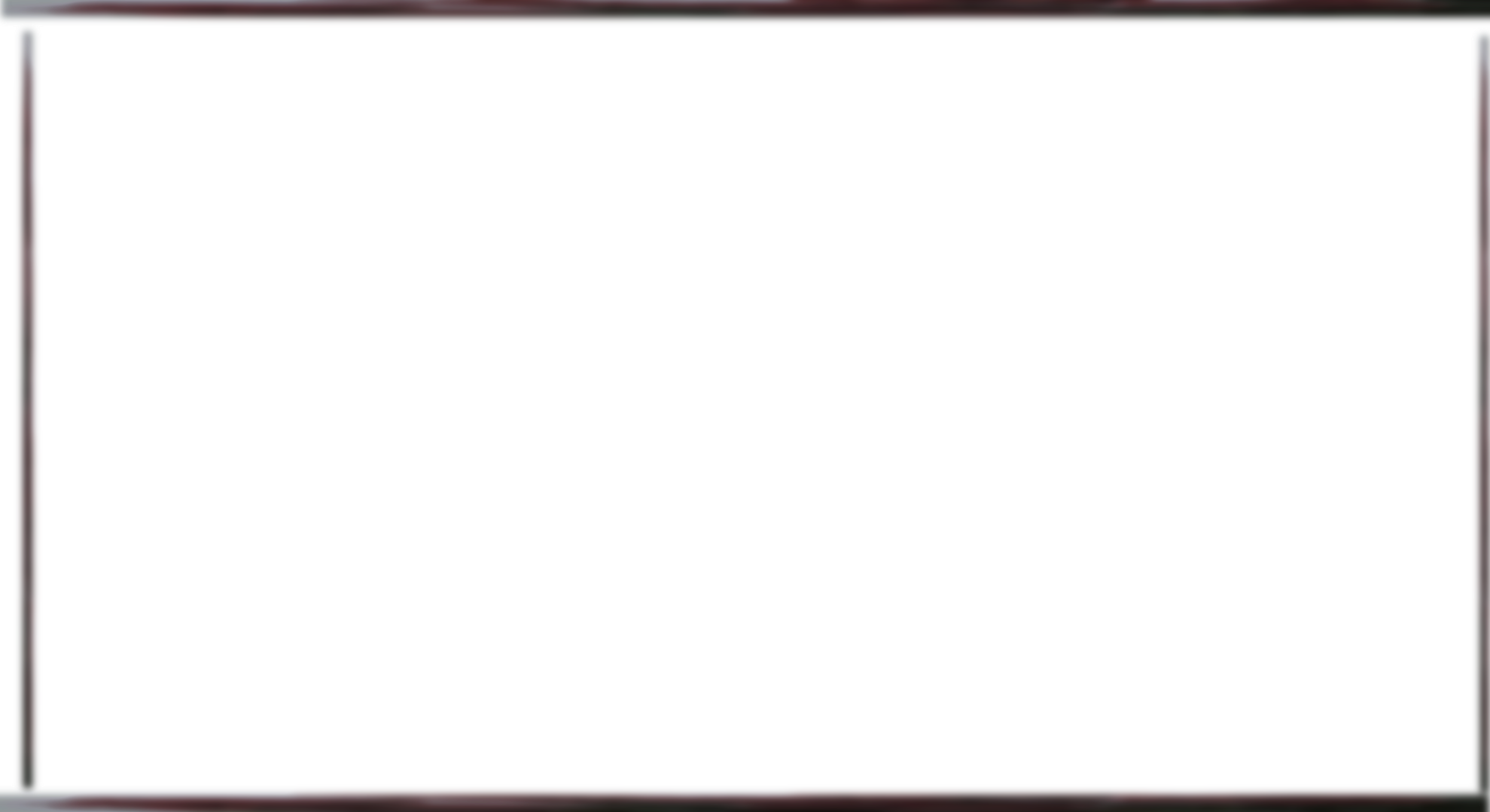 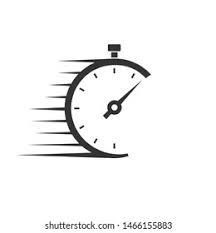 Why are social networks  expanding so fast ?
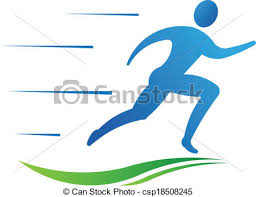 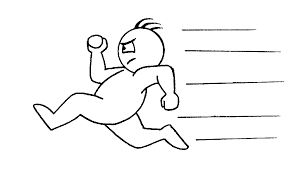 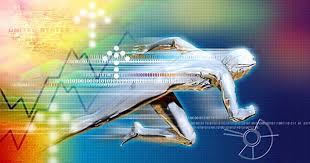 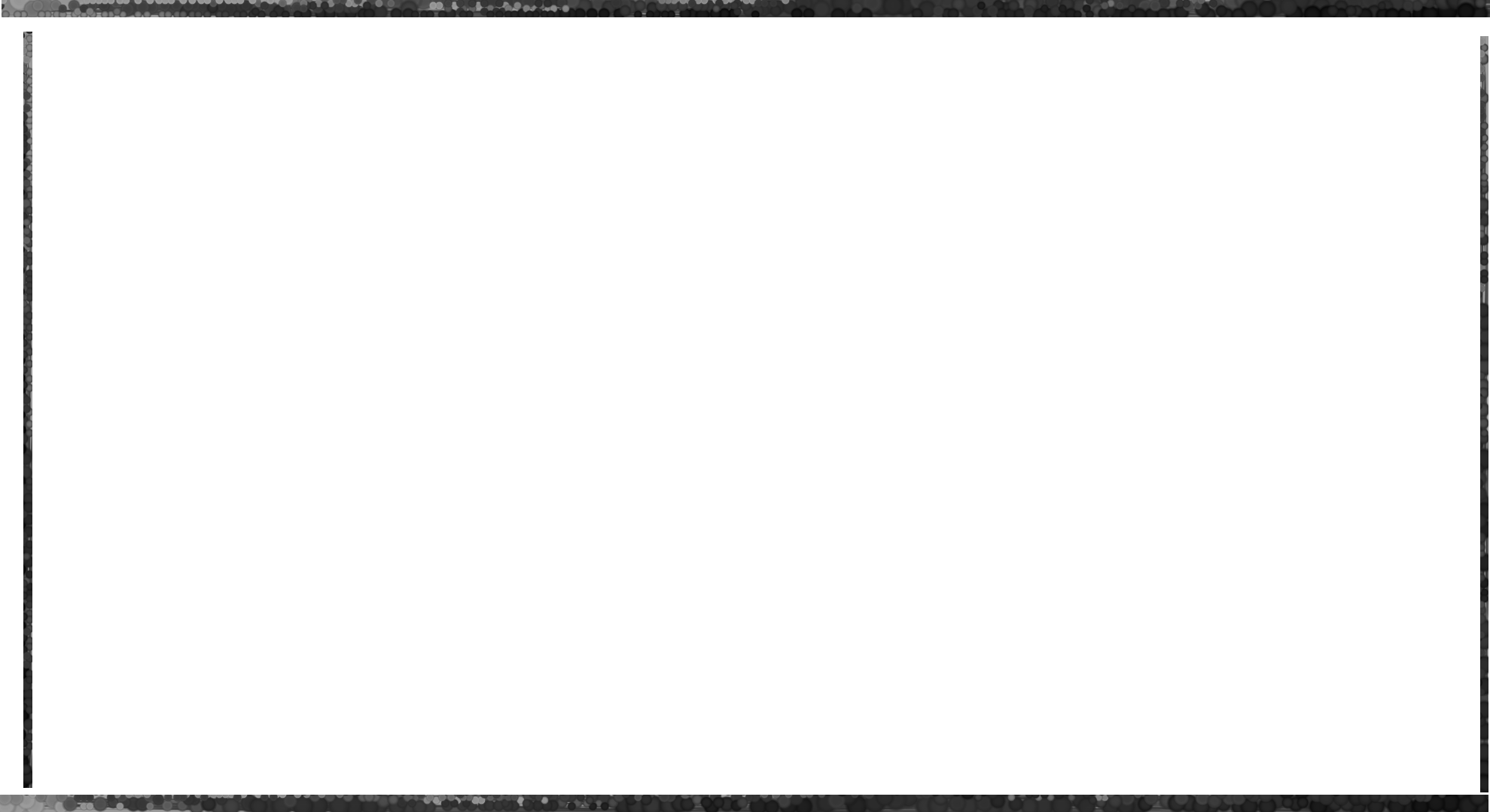 Firstly
Most of the social services are cost free.
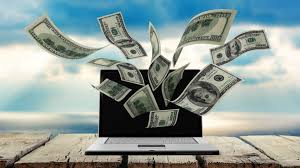 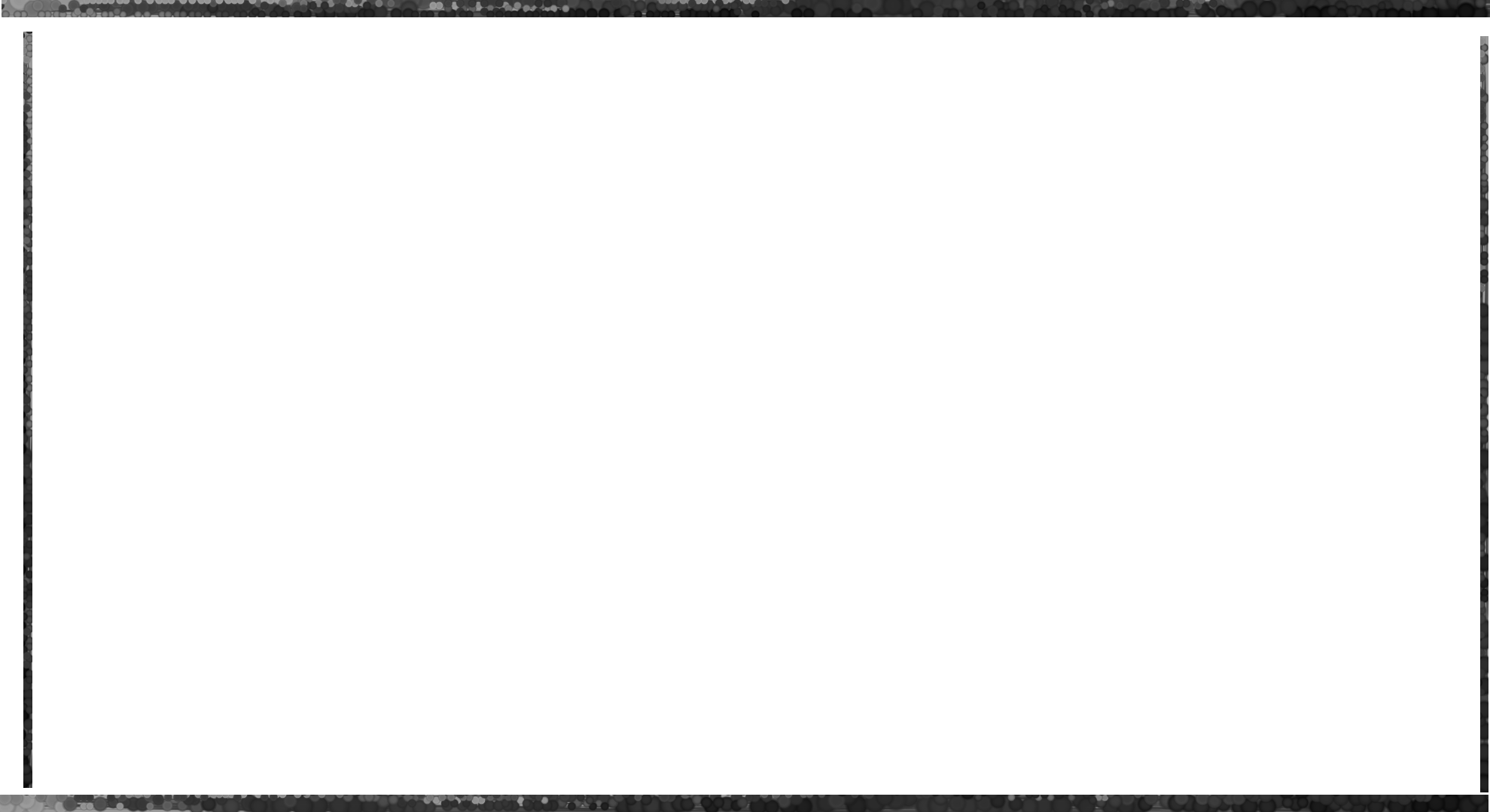 Secondly
You can make your personal profile public before the entire online  community.
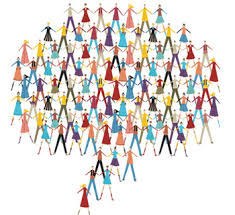 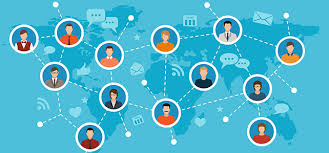 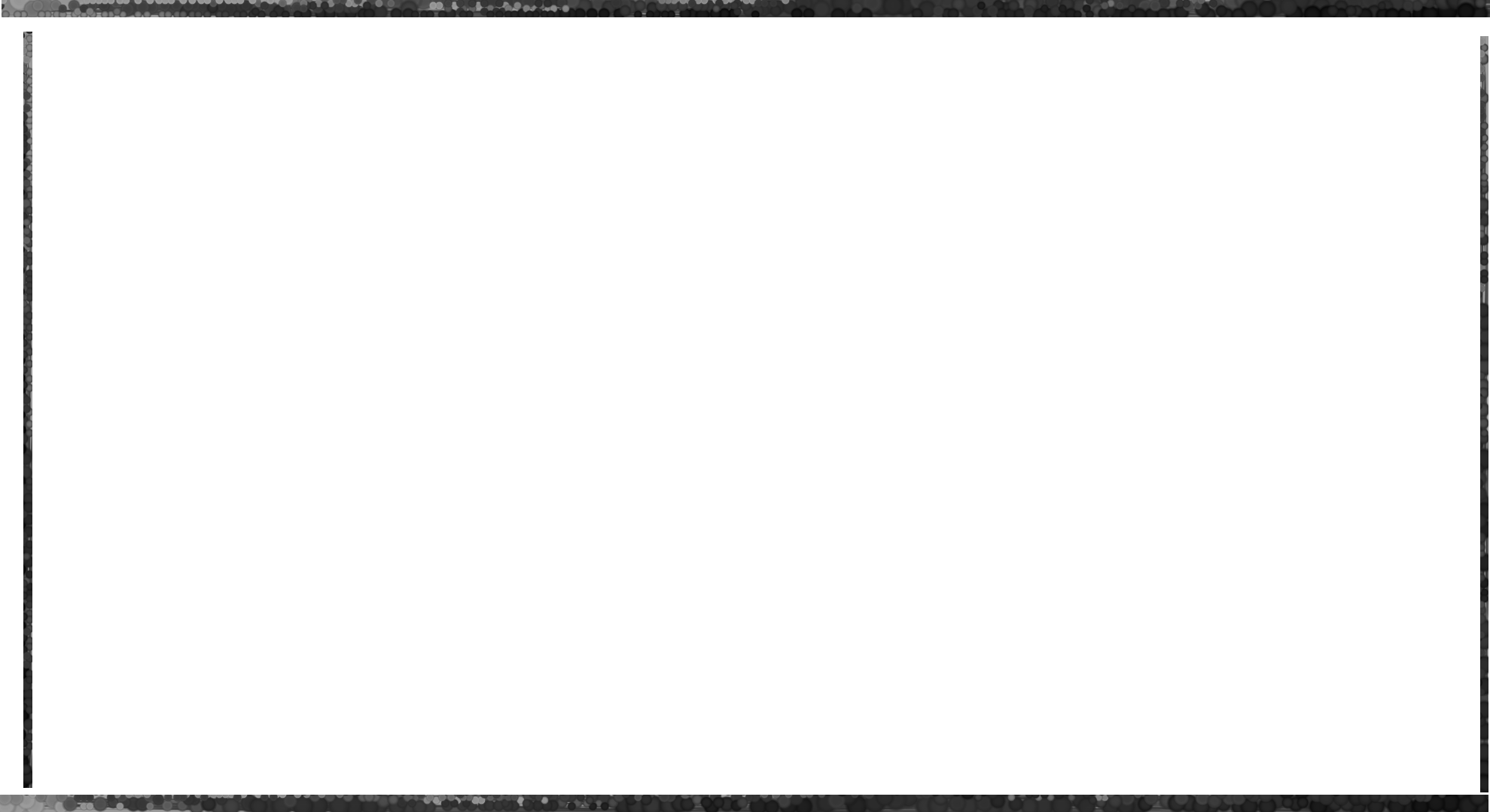 Thirdly
Social networks allow users to upload pictures, multimedia, contents and modify the profile.
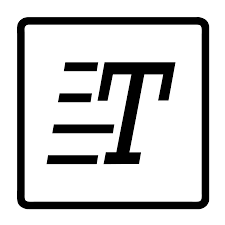 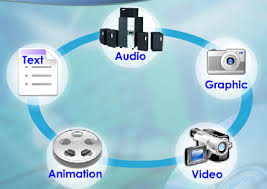 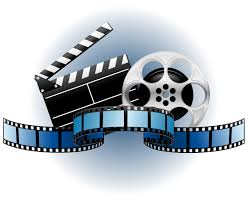 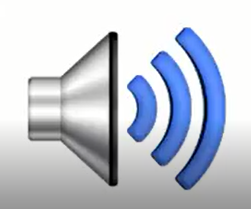 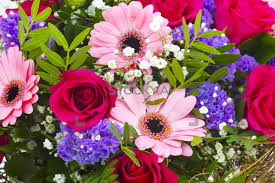 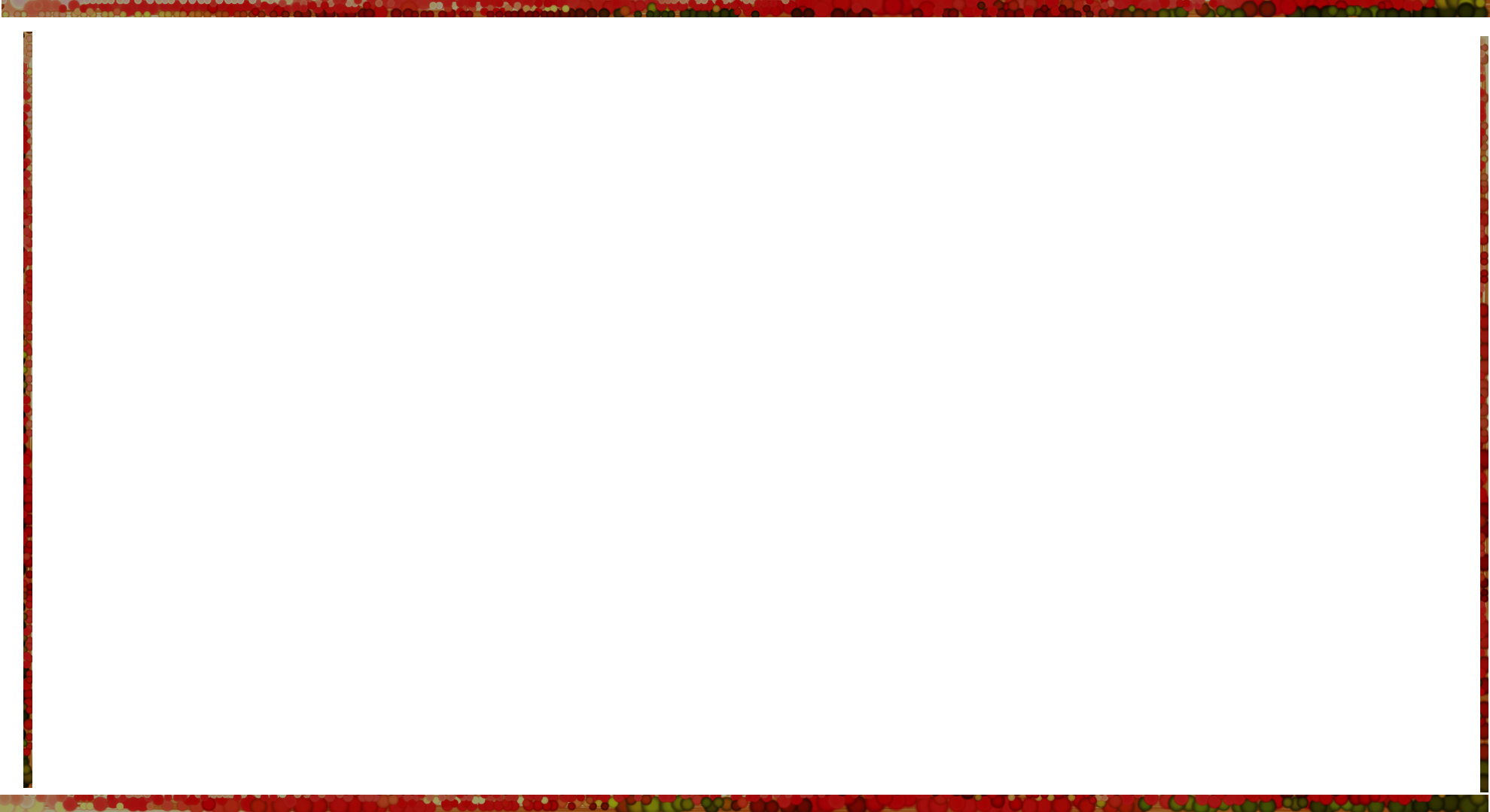 Fourthly
Networks allow users to post blog entries.
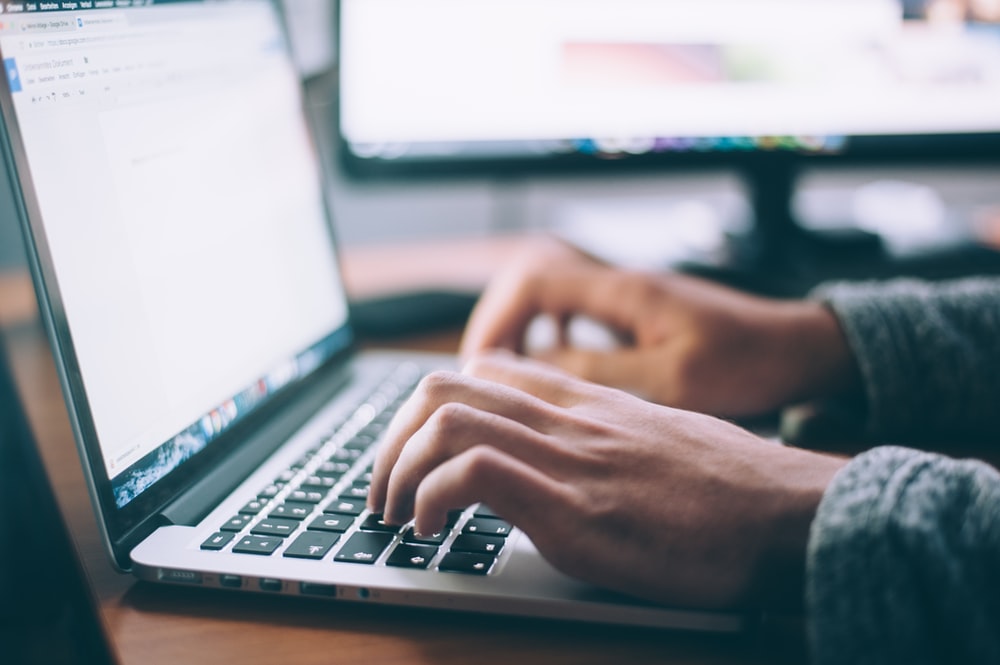 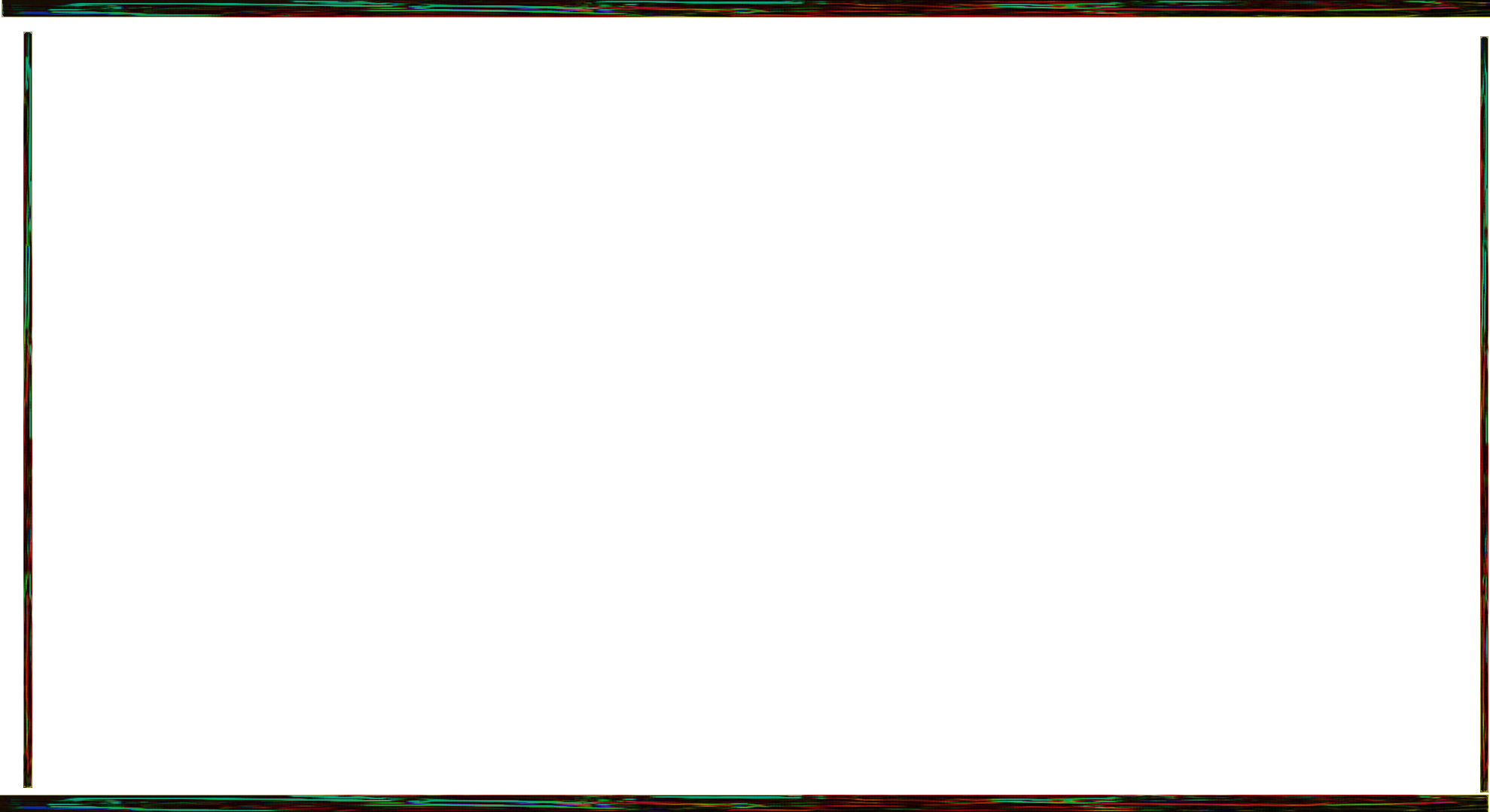 Finally
There are privacy protection measures too.
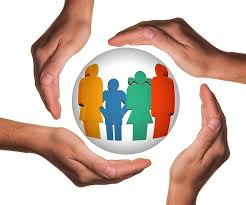 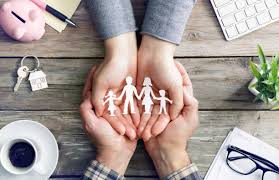 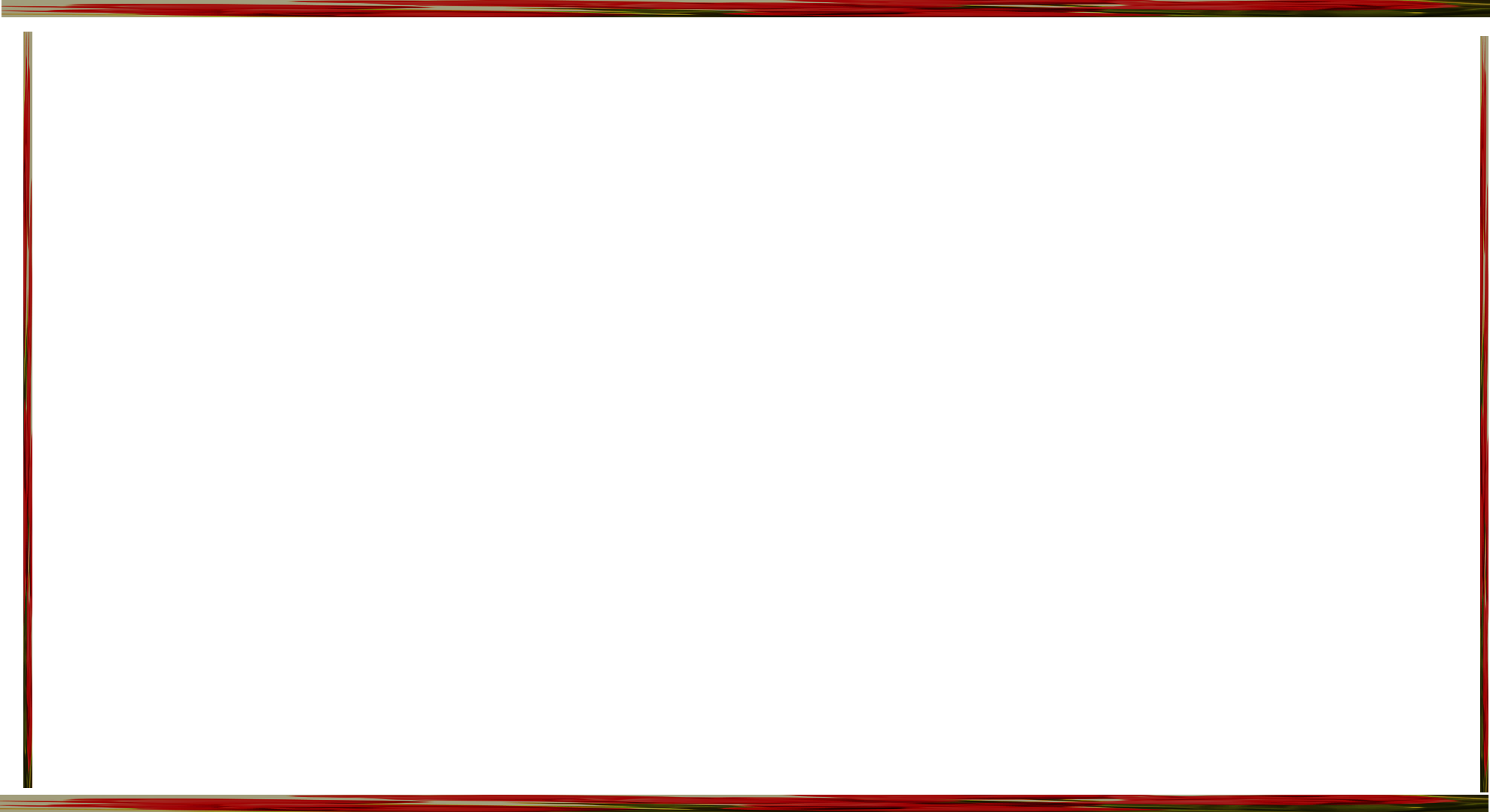 Dear students, read the text silently for  10 minutes
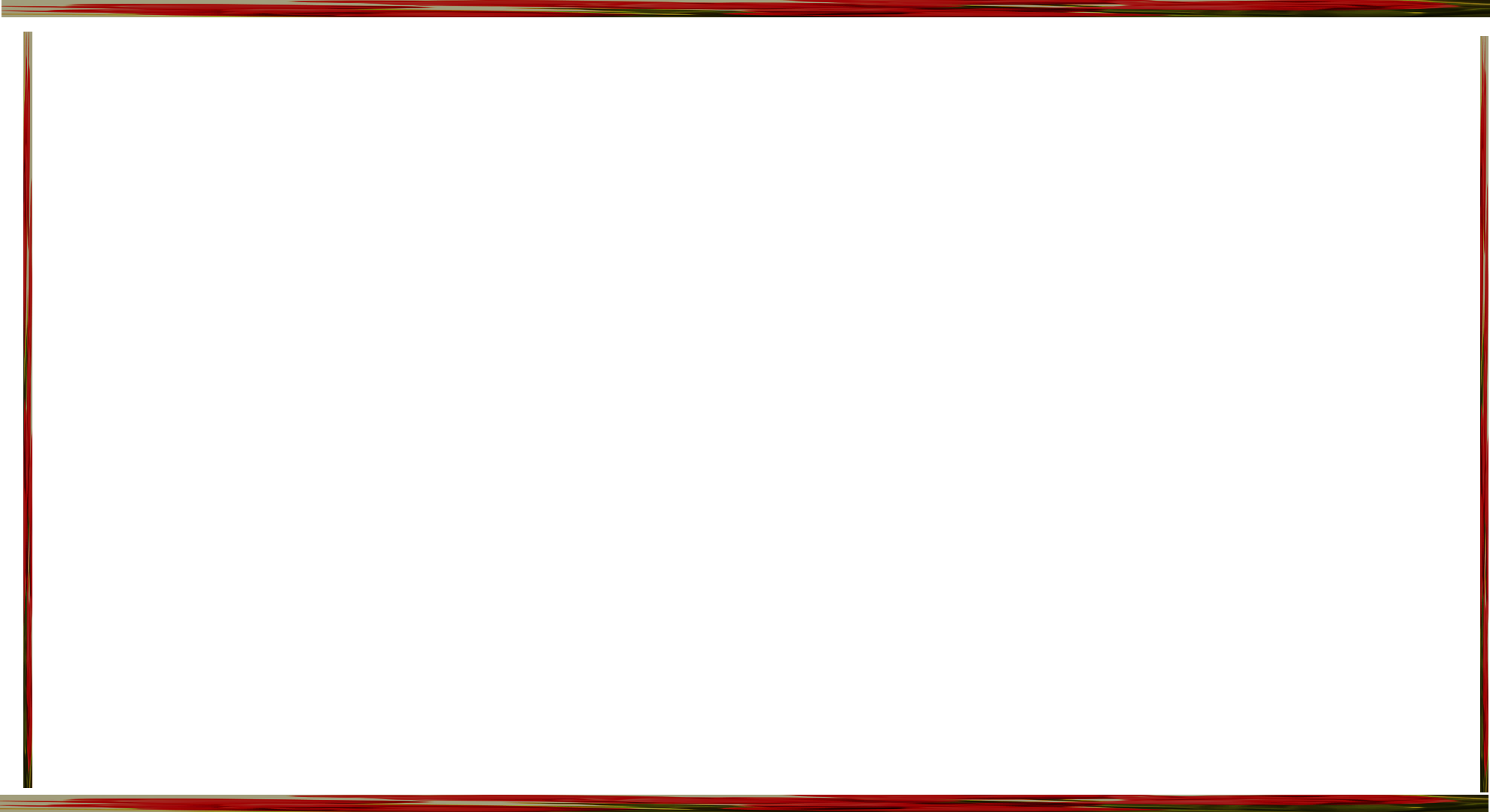 Pair work
What do you understand by social networks ?

Write the Names of some social network services .
By using internet technology some people have made possible to carry on social relation among people around the world. It is called social networks.
– Facebook. This is easily the largest social networking site in the world and one of the most widely used. 
– WhatsApp. ...   WeChat. ...  QZone. ...       
 – Tumblr. ...  – Instagram. ...  – Twitter. ...    – Google+ ( No Longer Available )
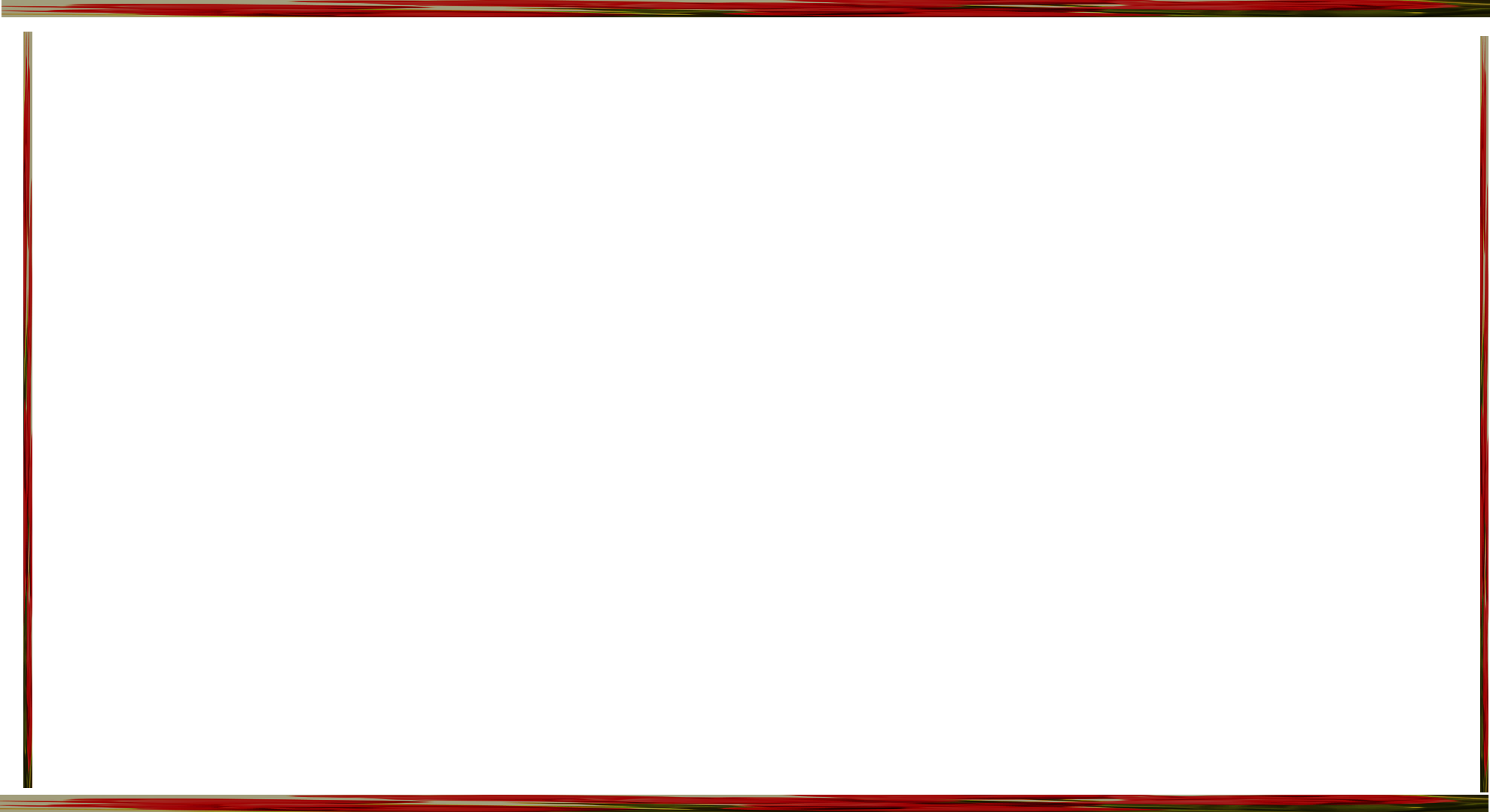 Group work
Make a list of the arguments as to why social networks are expanding so fast ?
Most of the social network services are cost free.
One can upload one’s personal profile before the entire online community.
Social networks allow user to upload pictures, multimedia,contents and modify the profile
Networks allow users to post blog entries.
These are privacy protection measures too.
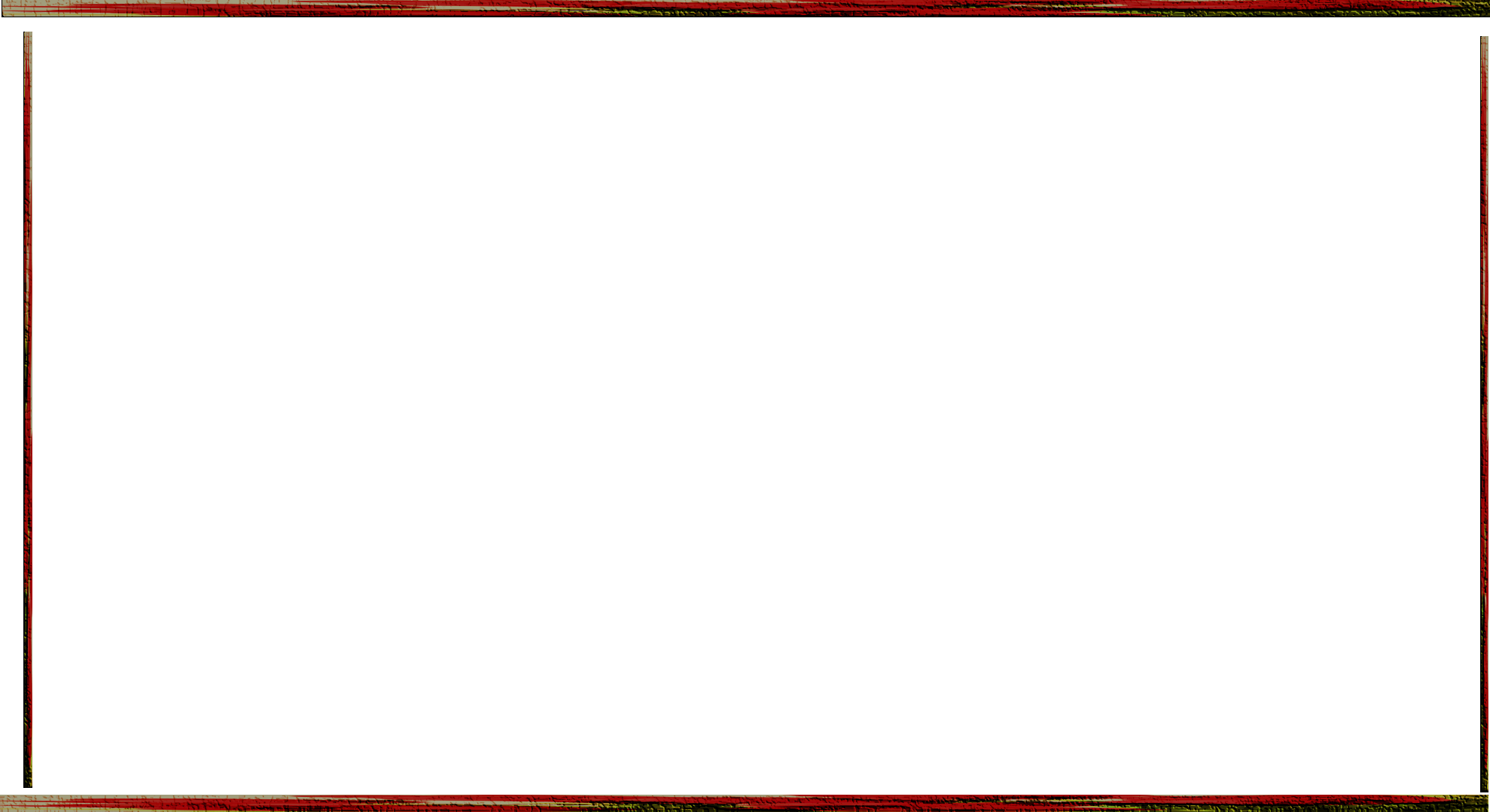 Evaluation
Choose the best answers .
The ------ technology has helped social networking sites to emerge
 a.   LinkedIn     b.   Google +      c.    Internet    d.    Twitter

User have to pay for
 a.     Social networks       b.   Their online connections     c. multimedia contents      d.   Uploading pictures

3. User accounts have---------- protection measures.
  a.   Virus       b.  Identity         c.    Personal secrecy       d.   Network

4. User profiles have a section for
  a.   others’ remarks       b. outsiders’ editing     c. outsiders’ moderation   d. outsiders’  uploading
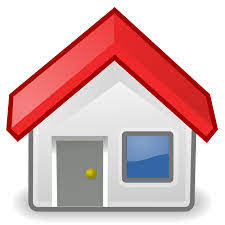 Home work
‘Social network services have made the users feel that they really live in a global village’. Do you agree with this view ?  Why / Why not ?
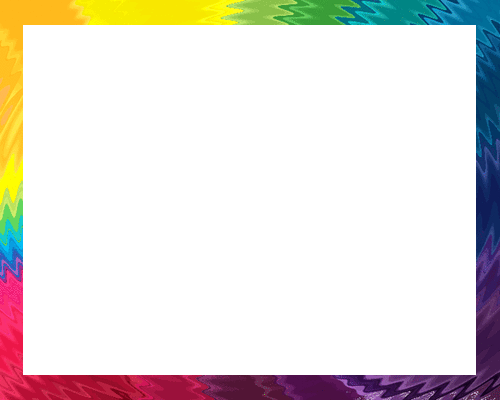 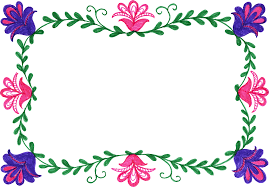 Thank you very much